Monetization Strategies for Federally Funded Research
William Jones, MS 
Licensing Associate
TTU Office of Research Commercialization
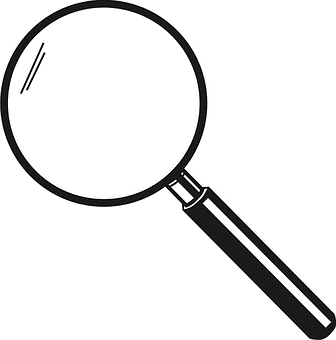 You’ve done the research, now what….
Identify the intellectual property and patentable subject matter in the work which may have strong commercial potential, protect it.

Be mindful of public disclosures that could occur before patents are filed.

Having a patent is not a monetization strategy, but it is key to monetization strategies.

Without exclusivity or intellectual property protection in some form, monetizing research discoveries becomes extremely challenging.
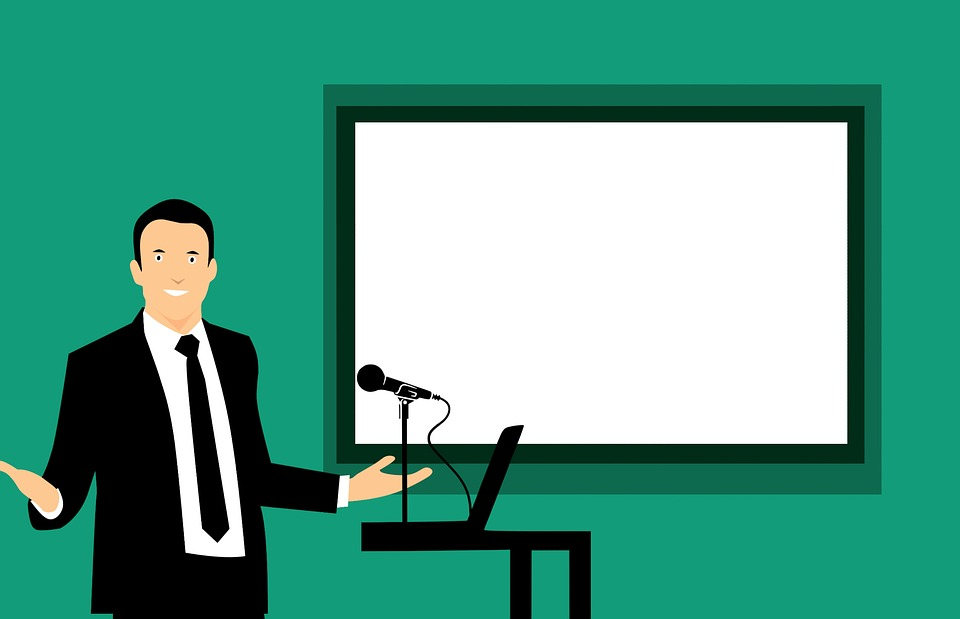 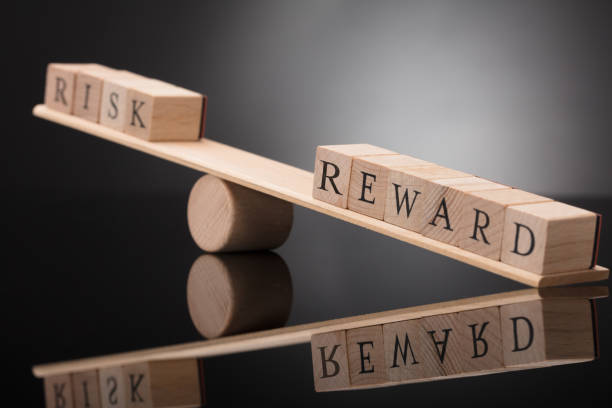 What’s unique about monetizing Federally Funded Research?
Generally considered high quality, as the grant and award process is typically very competitive and rigorous. Can be easier to attract companies and partners for commercial development.

Federal lineage and grant writing expertise can help secure additional federal funding for commercial development grants.

Subject to some additional regulations as mentioned in the previous talk. Bayh-Dole, march-in-rights, etc. Usually not an issue, present proposed legislation notwithstanding.

Often the research is basic/fundamental or exploratory in nature, the patent/technology doesn’t have a clear and obvious way into the market in the same way R&D at a company might.
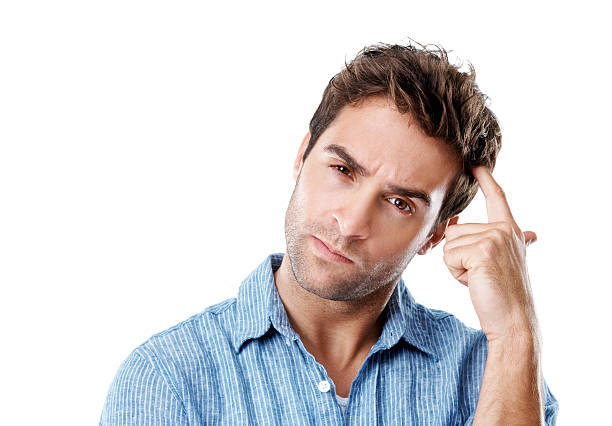 So let’s assume….
There was a federally funded research project…

You filed a patent protecting something potentially useful commercially. 


What now?
Having a patent is a good start, but it’s just that, a start.
Many people think that once something is patented, commercialization/monetization will naturally and easily follow. Most of the time this is not the case…unless a serious commercial relationship/lead existed beforehand.

Typically protecting research in the form of a patent is just the beginning. The next step is finding a commercial lead or partner that wants the technology and is willing to develop it…
Two “Main” Strategies to Commercialize a Technology
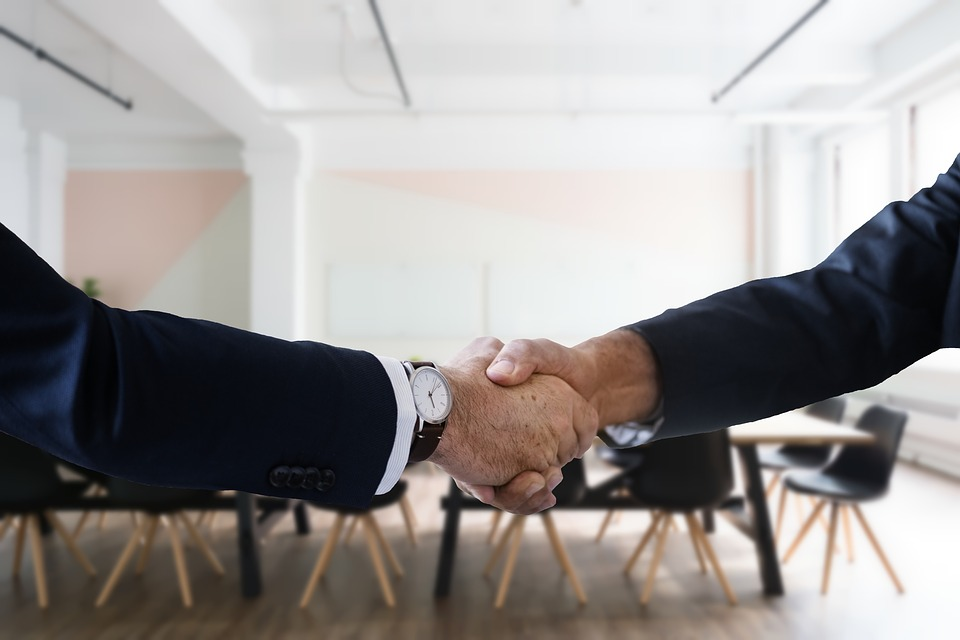 License to an existing commercial entity
-Often accompanied by a consulting contract to inventors or those who understand the technology and its implementation best
-Becoming rarer, as companies would prefer to acquire either a working product/division of an existing company, or a startup along with the entirety of its IP and resources. The cost and risk of developing a technology “straight from the lab” is simply too high in many cases.



Startup/Incubation
-Becoming more common as a way to bridge the “valley of death” between laboratory and market.

-Small team formed around the tech to:
	-Demonstrate Value-Identify Customers and Build a Strong Business Plan
	-Derisk and Validate the technology itself
	-Get Acquired (or execute the plan)
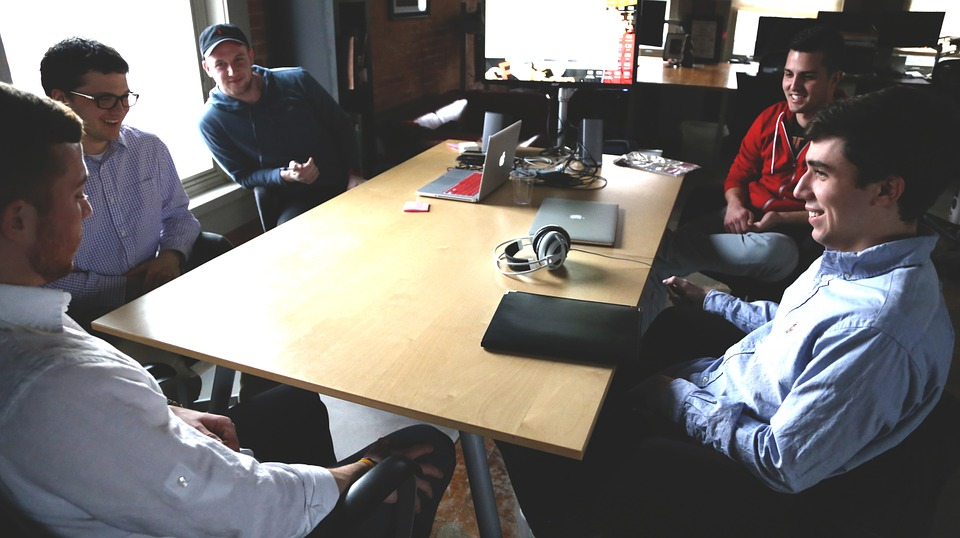 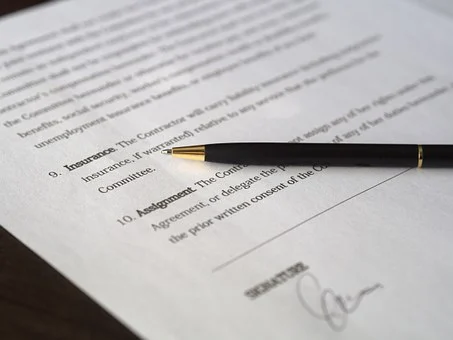 Out-Licensing to an Existing Company
Can be done exclusively or non-exclusively
Many options when it comes to compensation and structure, but commonly includes:
	-Royalty Rate % on Sales the company generates 
	-An upfront license fee and annual fee to keep the license
	-Maintenance and reimbursement of patent expenses.



Terms are calculated using a number of inputs, and are usually up for some negotiation. Things like industry comparables and the licensee’s business timeline and projections help to establish ranges for equitable financial terms.
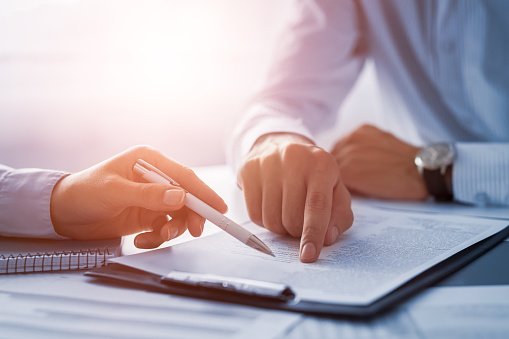 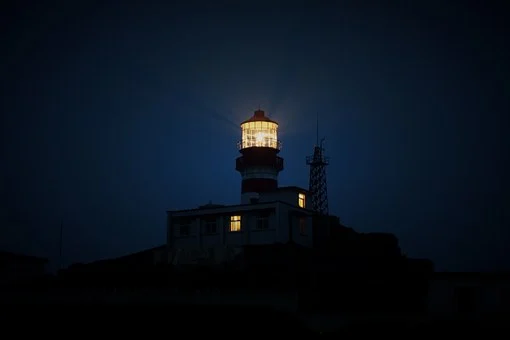 Finding a Licensee-Market Your Invention
Have a way for companies to find you:- There are many searchable technology databases that companies use to scout for new technologies, your invention/patent should be on there, with the right keywords! Flintbox is probably the most popular.
-Publish your findings….once you have a patent in place. Industry scouts scour publications as well, peer review translates to quality assurance (in addition to the federal funding award).

Have a way to find companies:
-Attend conferences and expos to showcase your technology and meet scouts or industry representatives face-to-face. Extremely valuable feedback can be gained by meeting the right people vs cold-calling or emailing. Many option to
-There are many services which post company “calls” you can use to find leads. 
-Identify relevant companies through your market research when contemplating filing a patent, ask and take note of who inventors think may be interested in the technology.
-Cold-calls and emails if nothing else. This is typically not worth the time invested, but can work if the timing/technology is right.
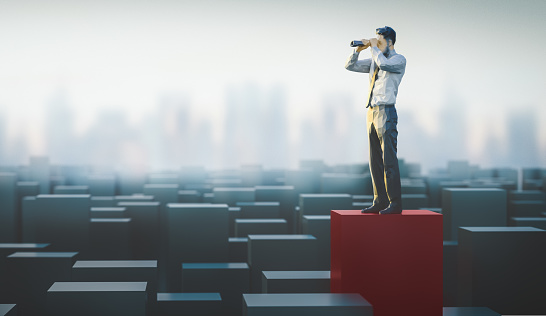 DIY-Startup/Incubation*
Team is formed around the technology to identify the customer segment and create a business plan

Often inventors at large institutions or labs are too busy or too immobile for new ventures, it’s important to identify grad-students, post-docs, or other entrepreneurial leads who have the time and mobility to take new companies forward.

Utilizes whatever programs/resources you can- incubation space affiliated with the inventing institution or municipality commonly exist, along with mentorship programs.

Usually still involves licensing, but in a simplified and more friendly fashion. Start-ups do not usually have much to their name, so licenses place financial emphasis at later stages.
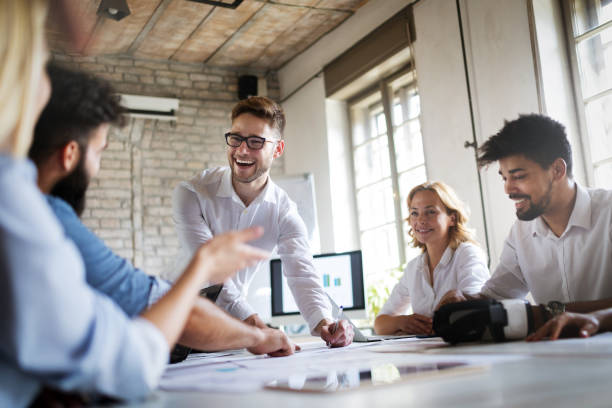 The path and goals of a startup
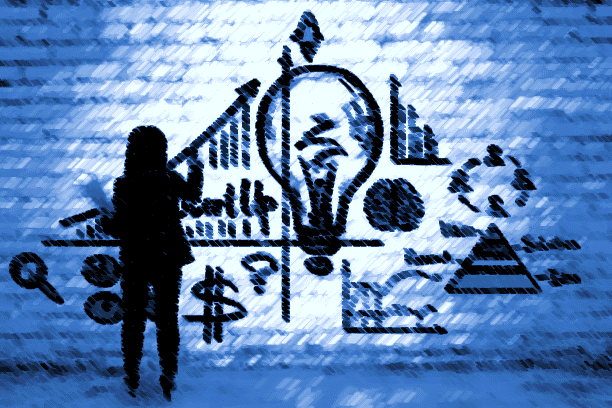 Identify customer segment, develop business plan
	-NSF I-corps, incubators and mentorship 	programs

Test, validate, derisk, prototype technology, develop MVP
	-STTR/SBIR (if it was federally funded once…it 	can 	be again…lineage can help)

Develop Pitch, Raise money, then…

Enter market, or get acquired. In this strategy, the startup is basically another, larger product. You sell your capabilities to investors or funding agencies, and potentially sell your business model and revenue potential to another company.
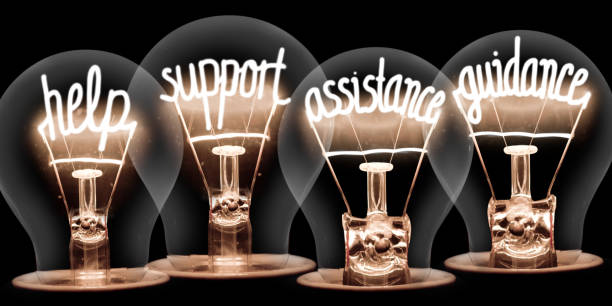 Non-traditional Route: Outsource Innovation
There are emerging organizations which stand up startup companies around promising technologies from entities which do not have the infrastructure or expertise to spin-off new companies.

Does require some commitments and investment on the inventing institution's part.

Useful for well-funded and high-potential technologies which may otherwise ‘sit on the shelf’.
Questions?